حفظ 11-15
أن يستمع الطالب آيات المقطع استماعًا جيدًا.
أن يتلو الطالب آيات المقطع تلاوة صحيحة.
أن يحفظ الطالب آيات المقطع حفظاً متقنًا.
أن يعرف الطالب نوع السورة وعدد آياتها و موضوعها.
أن يتعرف الطالب على معاني الكلمات في المقطع المحدد.
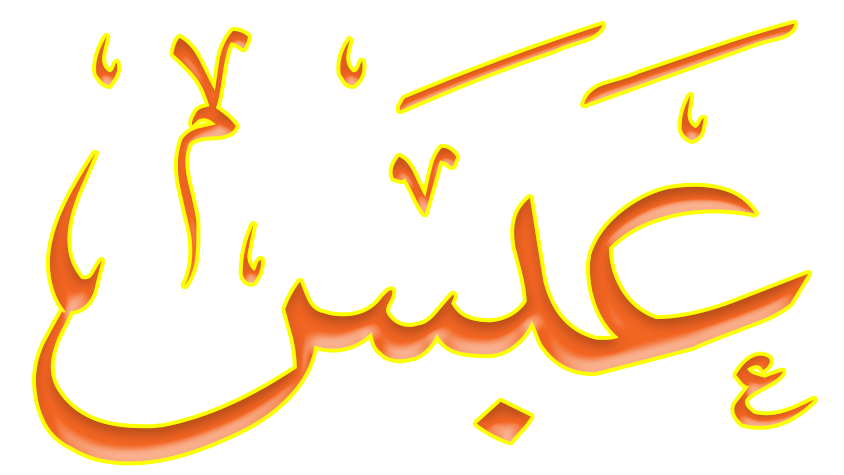 موضوعها
عدد آياتها
نوعها
تذكير الكافرين المستغنين عن ربهم ببراهين البعث.
42 آية
مكية
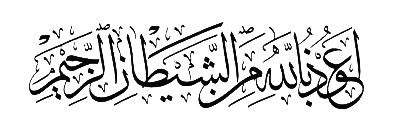 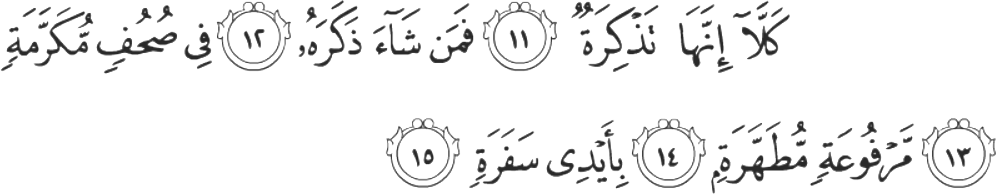 فمن شاء ذكره
كلا إنها تذكرة
فمن شاء أن يذكر الله ذكره، واتعظ بما في هذا القرآن.
موعظة وتذكير.
بأيدي سفرة
مرفوعة مطهرة
في صحف مكرمة
هي بأيدي رسل من الملائكة.
مرفوعة في مكان عال، مطهرة لا يصيبها دنس ولا رجس.
فهذا القرآن في صحف شريفة عند الملائكة.